日本語文字コード
文字と計算機上の符号(数値)を対応づけるための枠組み
現在，JIS,シフトJIS,EUCなどの異なった日本語文字コードが混在している
解釈の枠組みが異なれば記号の意味が異なってしまう例
プログラムが想定するコード体系と異なると，「文字化け」が起こる
コード体系の標準化･統一化には困難も多い
歴史的経緯、利害関係、処理の都合、拡張性、文字セットの違い
< 1 >
[Speaker Notes: ●「歴史的経緯，～」の部分を山口先生のスライドから貼り付け]
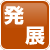 情報表現の歴史
文字(メソポタミア, BC3000+)
算盤(バビロニア, BC1100+)
印刷(中国, 2世紀)
0を使った記数法 (インド, 5–6世紀) 
楽譜(グレゴリオ聖歌, 9–12世紀)
活版印刷(グーテンベルグ, 1450?)
オルゴール(スイス, 1770?)
モールス符号(モールス, 1830s)
ファクシミリ(1843)
電話(1870s)
レコード(1877)
テープレコーダー(1900)
2進数(アタナソフ&ベリーの計算機,1937–42)
< 2 >
[Speaker Notes: ●増原先生のスライドから一枚そのままコピー．]
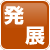 文字の符号化: 歴史
手旗信号(18世紀～): 2本の旗の向きによって表現。
モールス符号(1830s): 長点、短点の並びで表現。文字によって長短点の個数が違う。空白が区切り。
テレタイプライタ(1920s): 5個のON/OFFの信号の並び(5ビット=32通り)
ASCIIコード(1960s): 7個のON/OFFの信号の並び(7ビット=128通り)
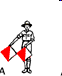 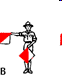 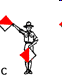 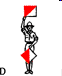 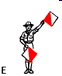 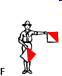 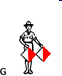 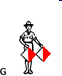 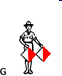 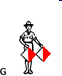 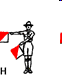 画像は以下よりhttp://www.shurdington.org/Scouts/Semaphore.htm
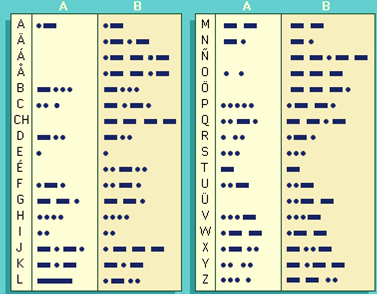 ブリタニカ百科辞典より
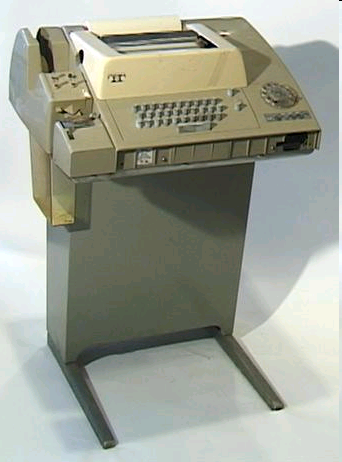 < 3 >
www.mssu.edu/ seg-vm/pict0475.htmlより
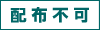 [Speaker Notes: ●増原先生のスライドから一枚そのままコピー．(含む画像)]
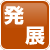 文字の符号化の問題
歴史的性質: 過去に符号化された文字は読めるべき
転送・記録の効率: 短い符号化→速く転送・沢山記録
文字の量: ヨーロッパ語は数十文字・漢字は数千以上
複数の標準: メーカーごと、地域ごとに決定
細かな、しかし文化的には無視できない違い: 見た目の類似性、異体字、方言ごとに異なる文字
国際化: 狭いコミュニティだけの使用→世界中のコンピュータが通信をする時代、多言語の同時使用
< 4 >
[Speaker Notes: ●増原先生のスライド]
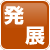 文字の符号化: ASCII
米国におけるアルファベットの符号化方式 (ASCII = American Standard Code for Information Interchange)
7ビットで128文字を表現
表わされる文字: アルファベット(大文字・小文字)・数字・記号・制御文字(テレタイプライタ等への「次の行へ」「一文字訂正」という指示)
問題: 多文字・多国語
< 5 >
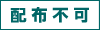 [Speaker Notes: ●増原先生のスライド]
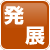 文字符号化の整理
文字集合 ～ 符号化する文字の集まり
文字コード
文字集合の各文字に割り当てた番号
文字集合ごとに決める
符号化方式
文字コードをビットの並びにする方法
複数の文字集合を混在させる場合もある
abcdefghijk...ABCDEFGHIJK...012345..!@#$%
Good morning!
47 6F 6F 64 20 6D 6F 72 6E 69 6E 6E 67
01000111 01101111 01101111 01100100 00100000 01101101 01101111 01110010 01101110 01101001 01101110 01101110 01100111
< 6 >
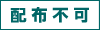 [Speaker Notes: ●増原先生のスライド]
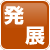 日本語の文字コードと符号化
文字集合: 漢字・仮名・記号約7000字
文字コード: JISコード (区点コード)
1文字につき1～54 (1～84)までの区コードと1～5E(1～94)までの点コードを割り当て 
(あるいは、(区+20) × 100 + (点+20) のコードを割り当てているとも言う)
符号化
3つの方式: JIS方式、シフトJIS、EUC← ASCII文字集合との共存のための異なる工夫
12区
11区
10区
悪…10区0D点(16区13点)または((10+20)×100)+(0D+10)
	=301D (12317)
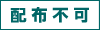 < 7 >
[Speaker Notes: ●増原先生のスライド]
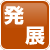 日本語の符号化: JIS方式
日本語と英語を切り替えながら7ビット単位で符号化
英語はASCII符号化そのまま
日本語は区+20, 点+20の2つの7ビットコード
1B, 24, 42 というコードの後は日本語
1B, 28, 42 というコードの後はASCII符号化に戻る
特徴
ASCII文字と同じ範囲しか使わない→ASCII文字を仮定して作られたシステムでそのまま使える
多国語を混在させることが可能←切替コードを使うため
前から順に見てゆかないと分からない
< 8 >
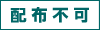 [Speaker Notes: ●増原先生のスライド]
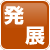 日本語の符号化: EUC方式
日本語と英語のコードが重ならないように8ビット単位で符号化
英語はASCII符号化そのまま
日本語は、区+90, 点+90 (16進数)を8ビット2つの並びで表現
特徴
日本語と英語、のような2ヶ国語のみ可能 (EUC韓国語, EUC中国語もあるが、混在はできない)
どの1バイトを見ても、英語か日本語かの区別ができる→処理が簡単
切替がないので表現が短い
< 9 >
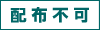 [Speaker Notes: ●増原先生のスライド]
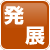 日本語の符号化: シフトJIS方式
日本語と英語とカナを8ビット単位で符号化
英語はASCII符号化そのまま
日本語は、区点コードを1バイト目が80～9FあるいはE0～EFに2バイト目が40～FCの範囲の並びで表現
仮名1文字はA0からDFの1バイト (いわゆる半角仮名)
特徴
日本語と英語の2ヶ国語のみ可能
日本語の2バイト目と英語は同じコードになることがある
切替がないので表現が短い
< 10 >
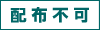 [Speaker Notes: ●増原先生のスライド]
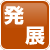 多国語の符号化方式: Unicode
文字集合: 世界の多くの言語の約95,000字
コード: 32ビット
符号化: UTF-8, UTF-16, UTF-32の主な3方式
UTF-8: ASCII文字は1バイト、ヨーロッパ・アラビア文字は2バイト、それ以外(日韓中印・・・)は3バイト
UTF-16: ほとんどの文字は1文字を2バイトで表現
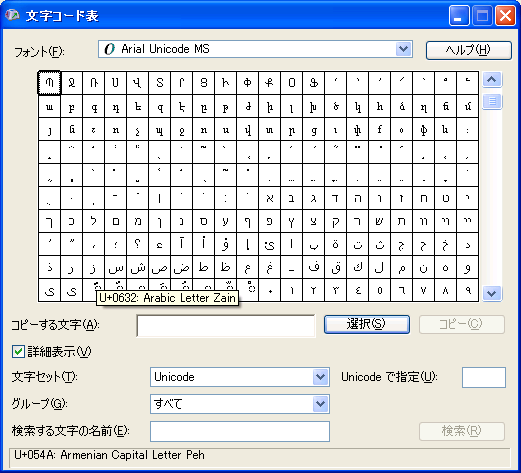 アルメニア語の大文字のPeh
コード:054A
アラビア語のDad
コード:0636
< 11 >
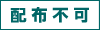 [Speaker Notes: ●増原先生のスライド]
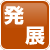 符号化にまつわる問題
「文字化け」: ある方式で符号化された文章を、別の符号化方式だと思って表示する
文字=文化の統一の難しさ
Han unification: 中日韓国語の漢字で見た目が同じ文字に同じコード(英語のAとギリシャ語のAは違うコード)
独自の文字: 携帯電話メールの絵文字
見た目が同じなのに違うコード (例: microsoft.comからのメール)
< 12 >
[Speaker Notes: ●増原先生のスライド]